TITULAR DEL
 ÓRGANO INTERNO DE CONTROL
KC2
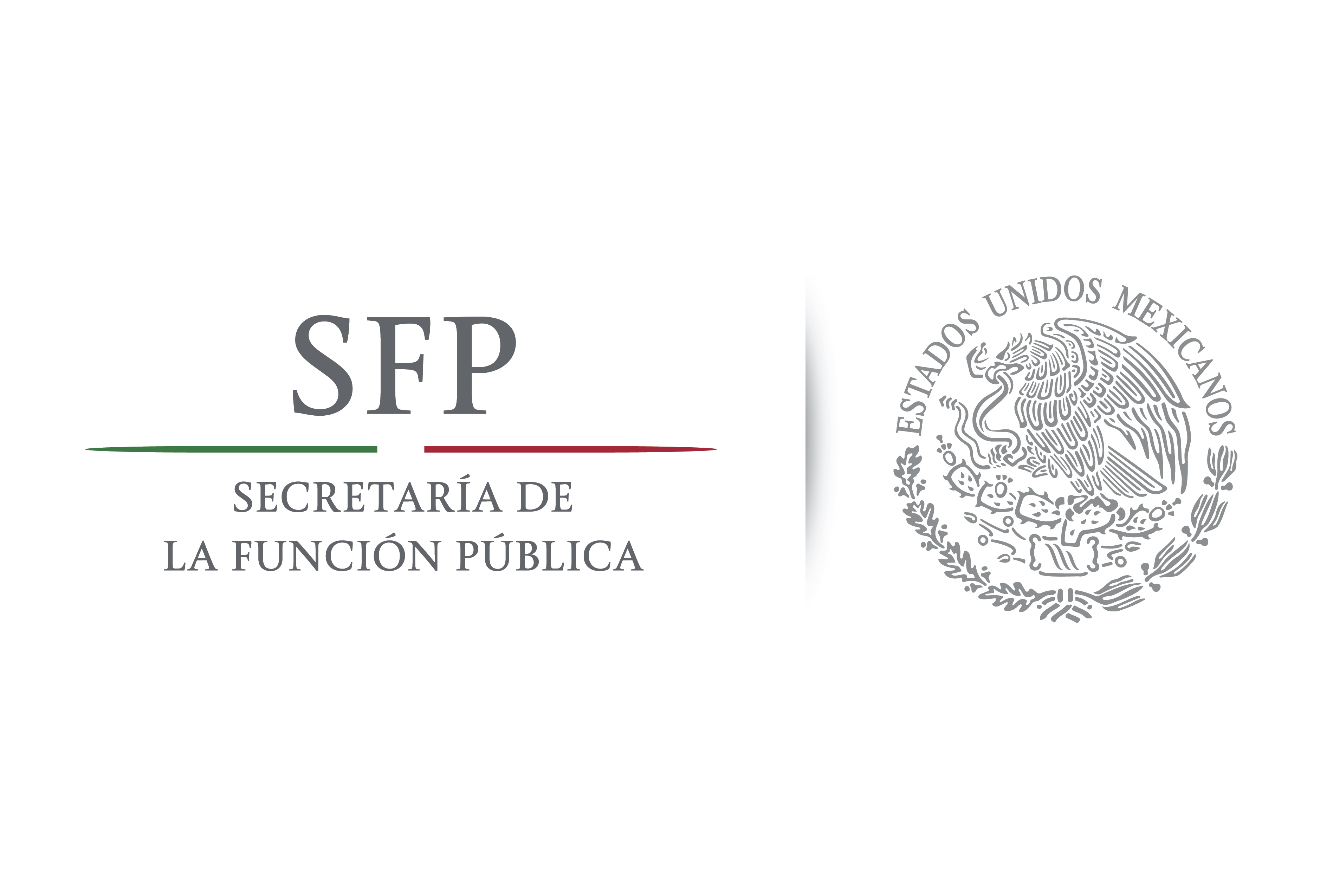 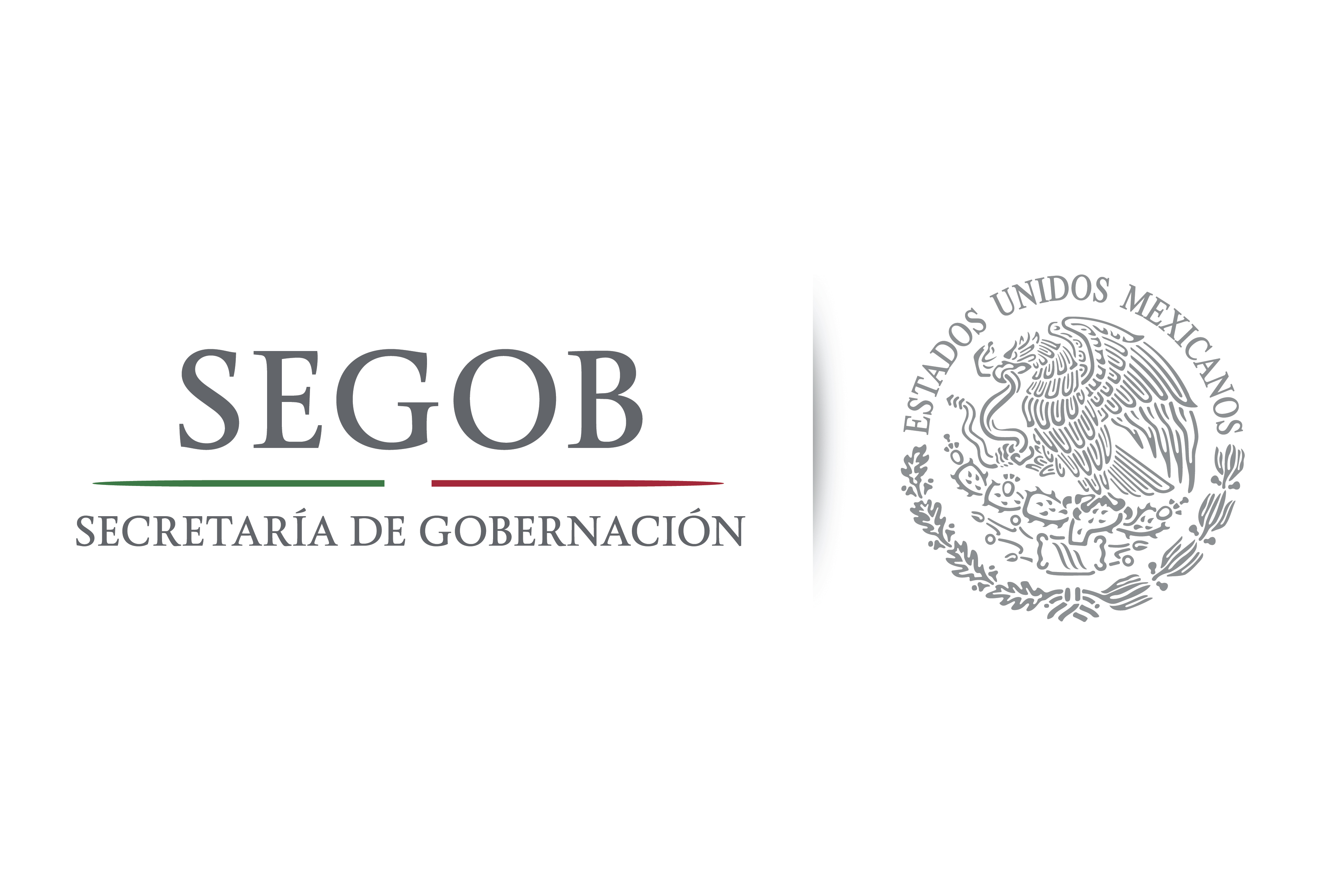 ÓRGANO INTERNO DE CONTROL
 EN EL SERVICIO DE PROTECCIÓN FEDERAL

I. Estructura Orgánica
SECRETARIA DE
 APOYO A TITULARES
 PA1
SECRETARIA
 ASISTENTE DEL TITULAR
PA1
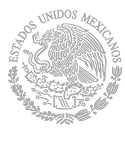 TITULAR DEL ÁREA DE
 AUDITORÍA INTERNA
MC2
TITULAR DEL ÁREA DE AUDITORÍA
 PARA DESARROLLO Y MEJORA
 DE LA GESTIÓN PÚBLICA
MC2
TITULAR DEL ÁREA DE RESPONSABILIDADES
 Y TITULAR DEL  ÁREA DE QUEJAS
MC2
SUBDIRECTOR CONSULTOR
NC2
SUBDIRECTOR CONSULTOR
NC2
SUBDIRECTOR
 AUDITOR
NC2
SUBDIRECTOR 
AUDITOR
NC2
SUBDIRECTOR 
ABOGADO
NC2
SUBDIRECTOR 
ABOGADO
NC2
JEFE DE DEPARTAMENTO
CONSULTOR
OC1
JEFE DE DEPARTAMENTO
CONSULTOR
OC1
JEFE DE DEPARTAMENTO
ABOGADO
OC1
JEFE DE DEPARTAMENTO
ABOGADO
OC1
JEFE DE DEPARTAMENTO
AUDITOR
OC1
JEFE DE DEPARTAMENTO
AUDITOR
OC1